How many lady bugs do you see?
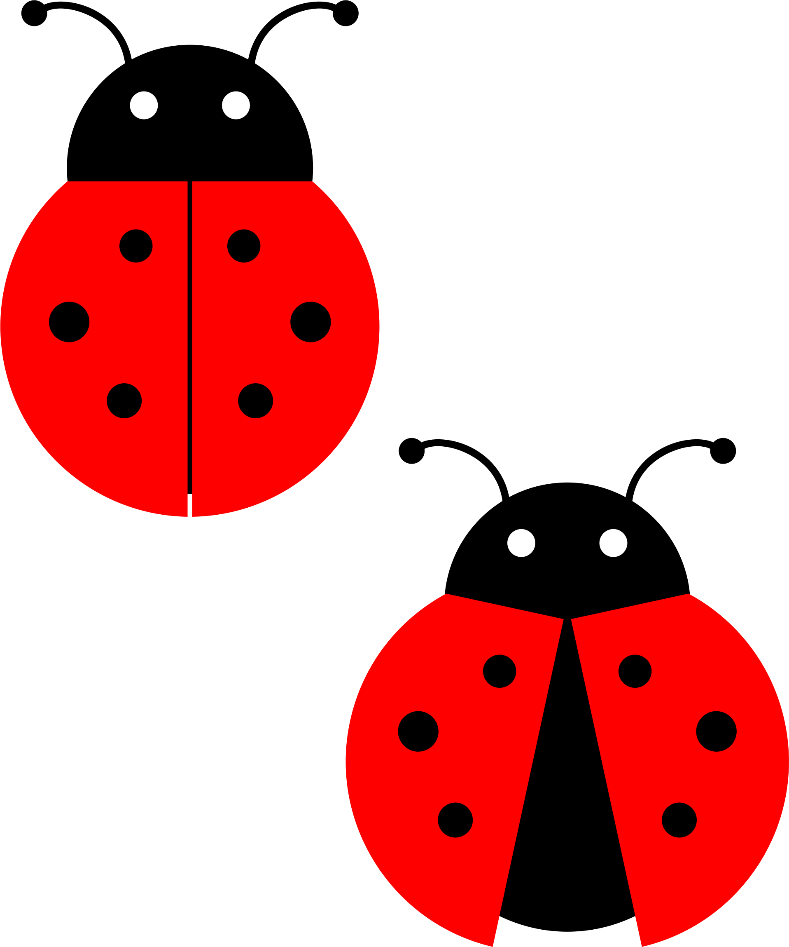 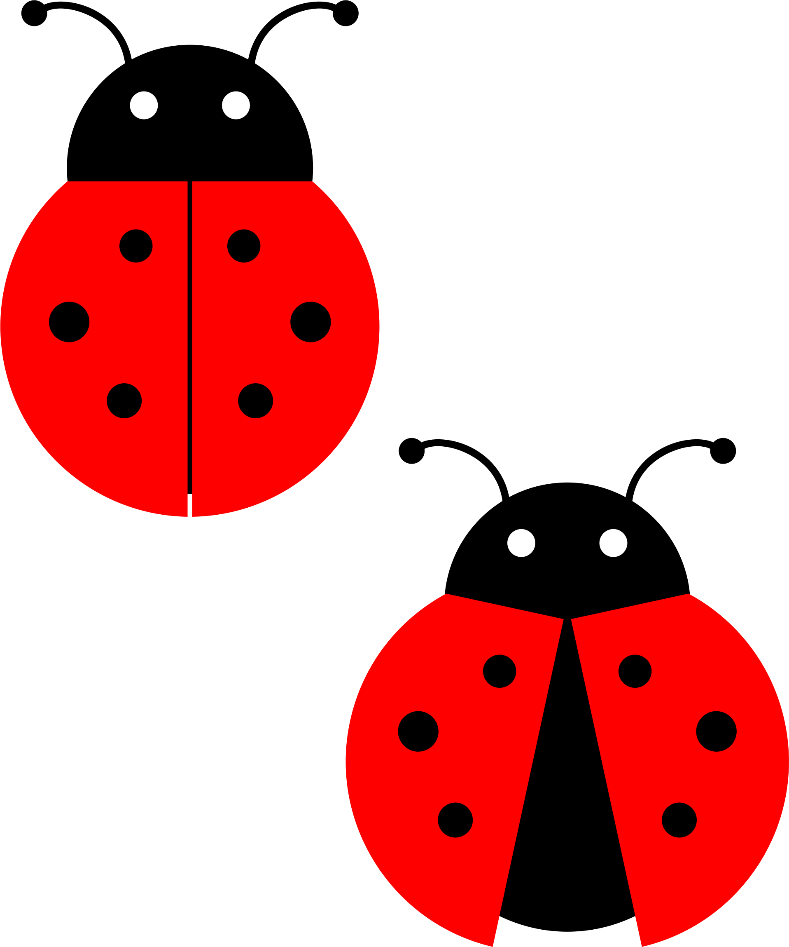 = 4
= 5
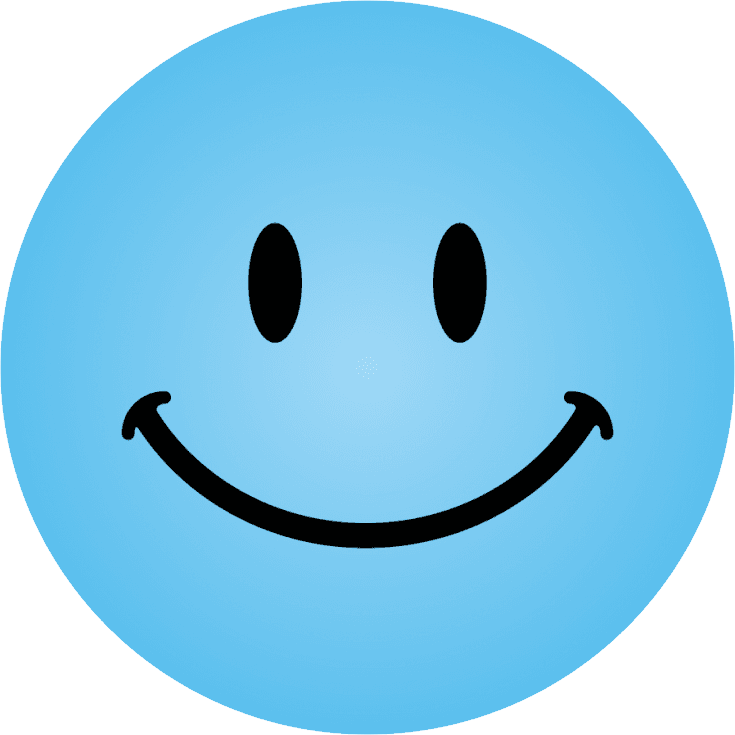 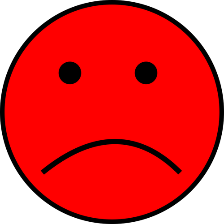 = 4
How many grasshoppers do you see?
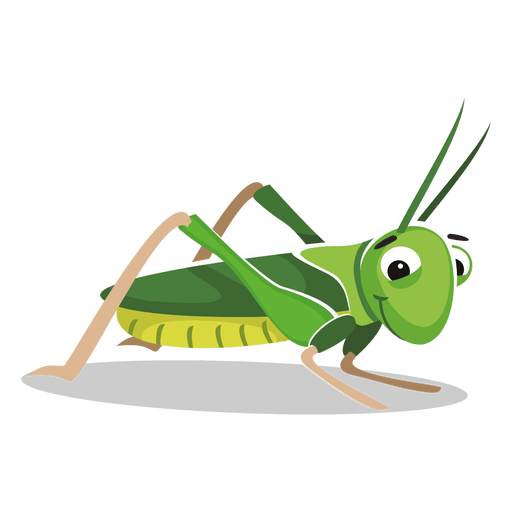 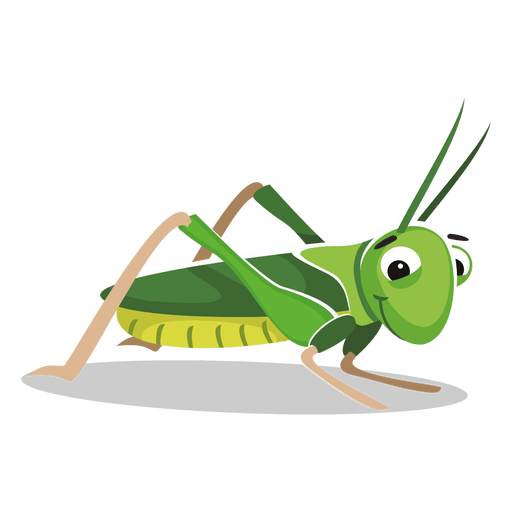 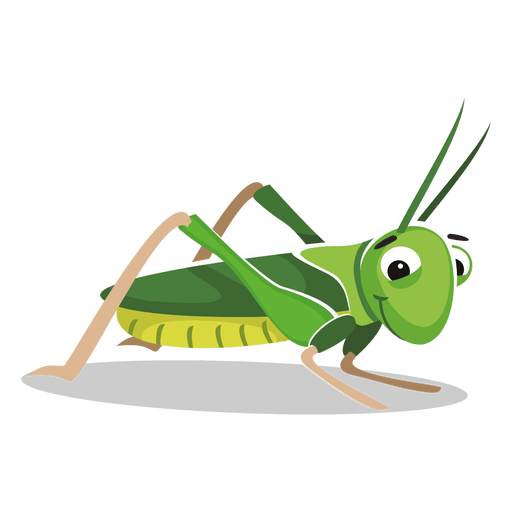 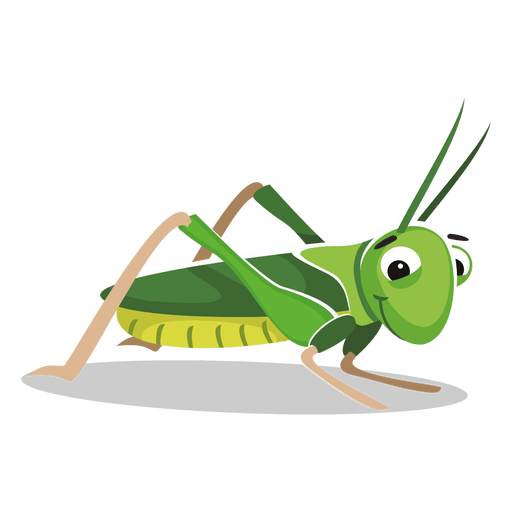 = 6
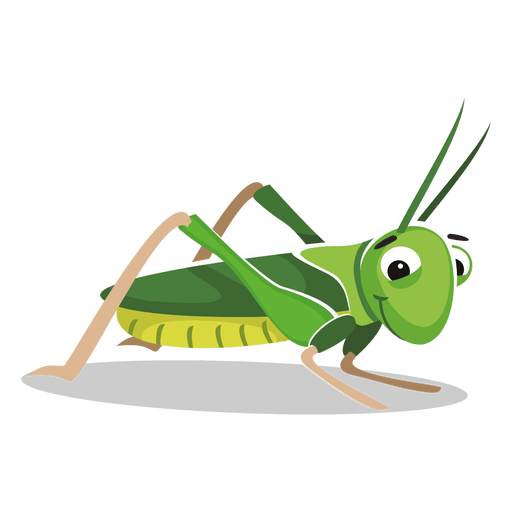 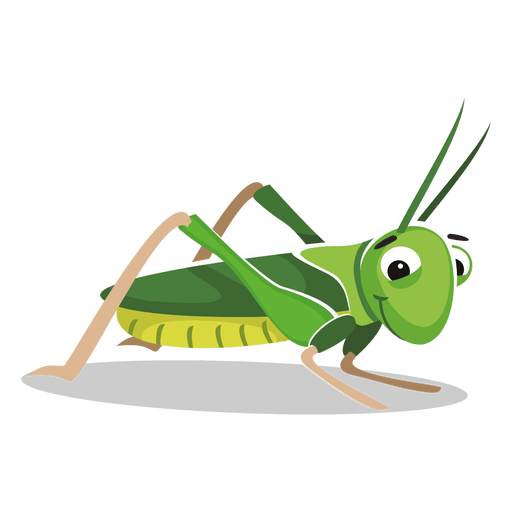 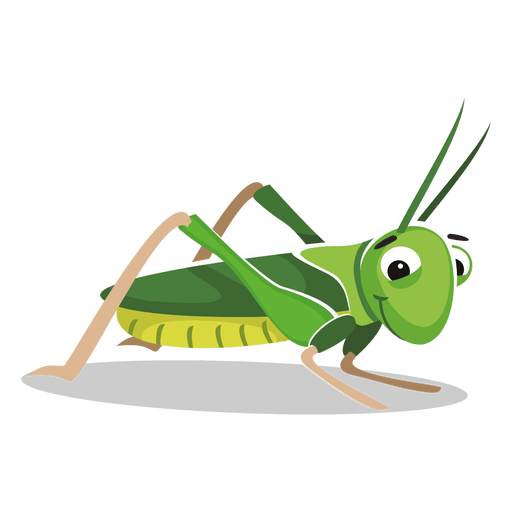 = 7
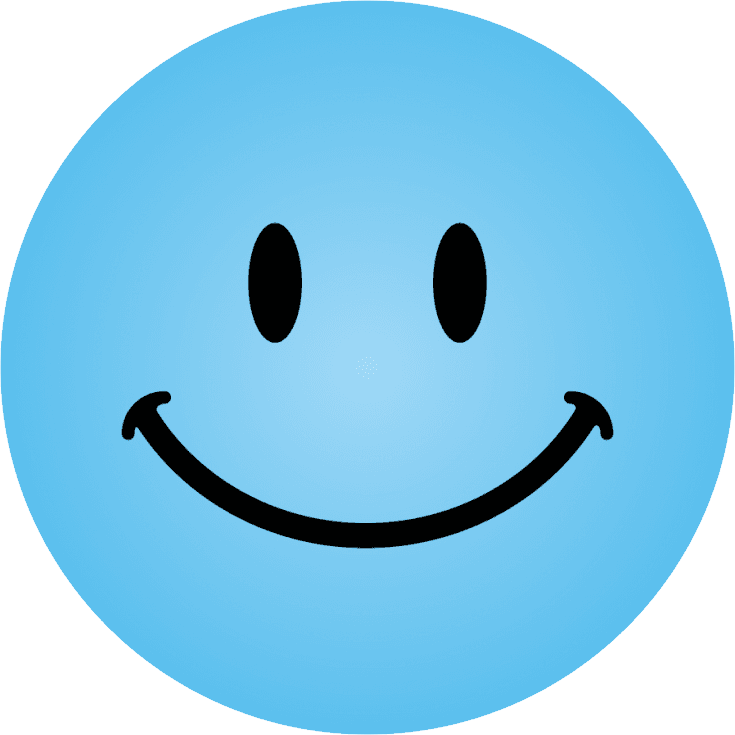 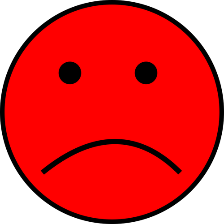 = 7
How many butterflies do you see?
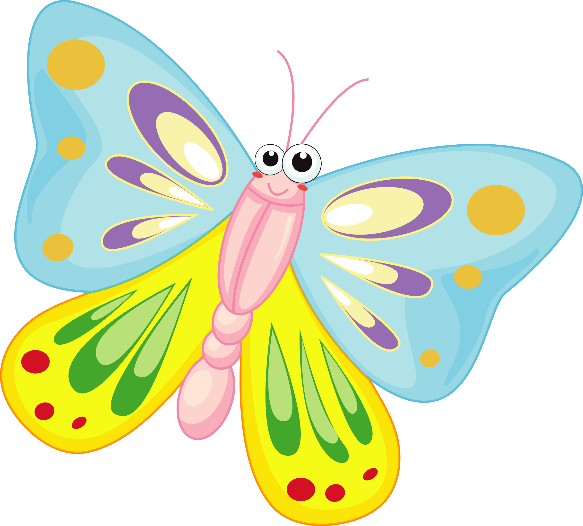 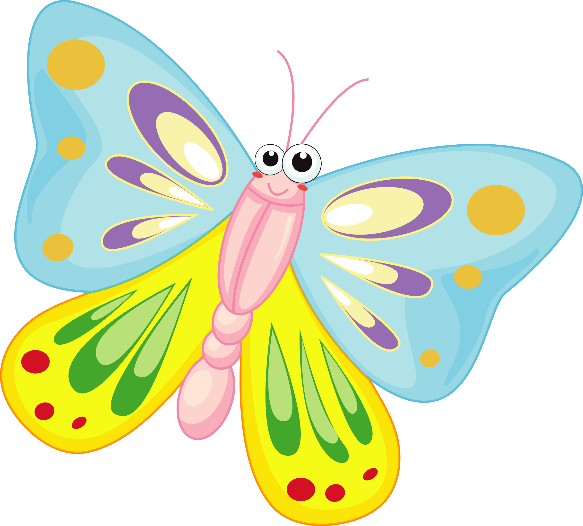 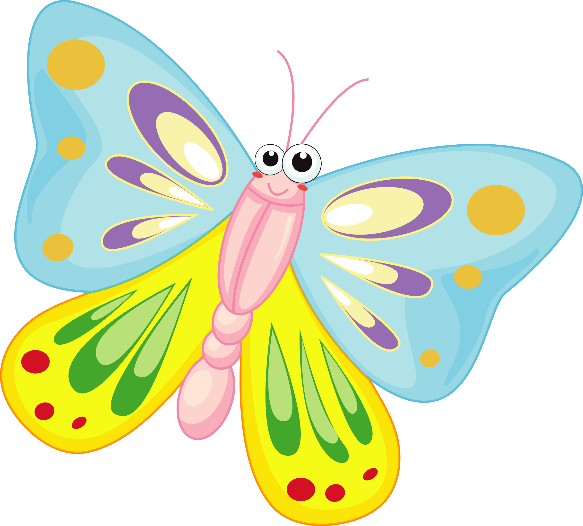 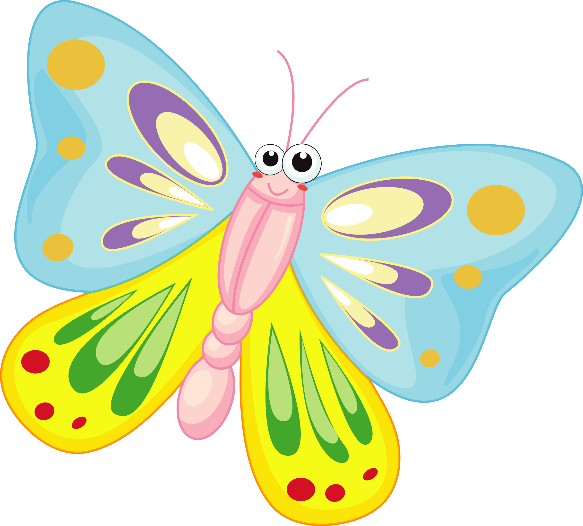 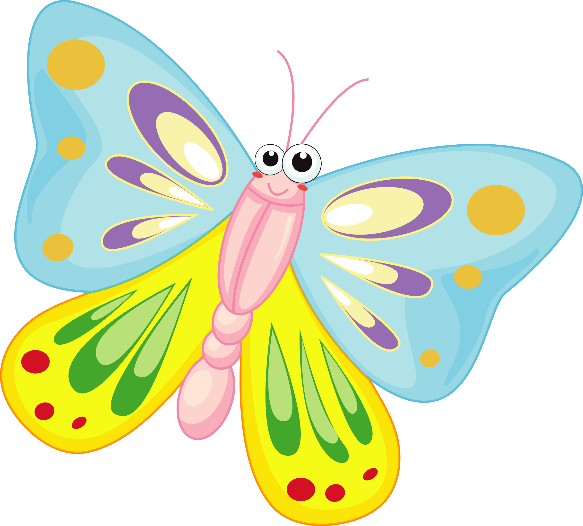 = 9
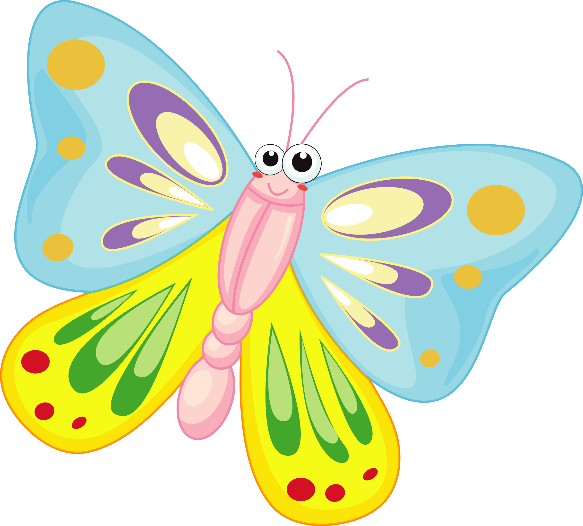 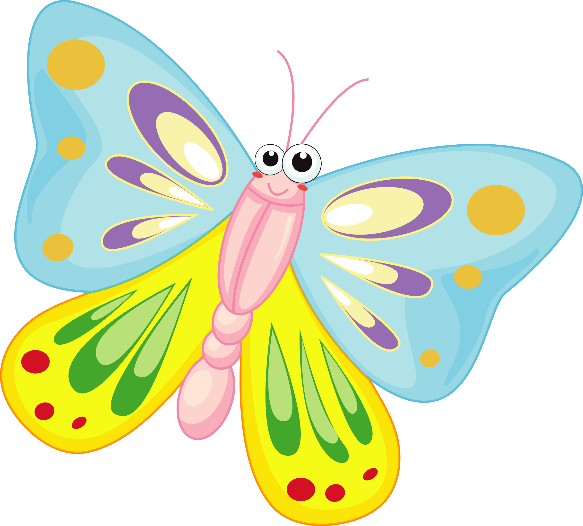 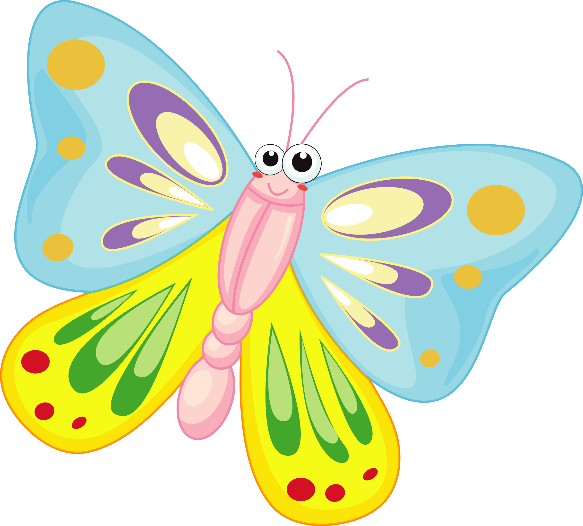 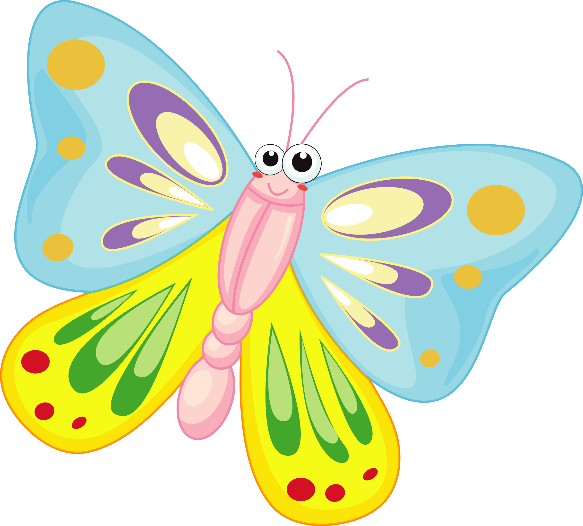 = 10
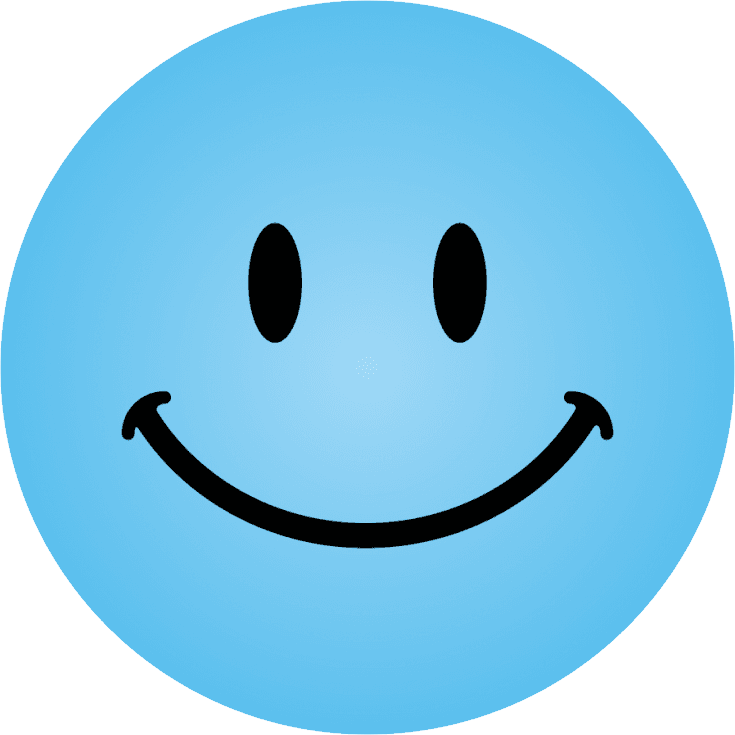 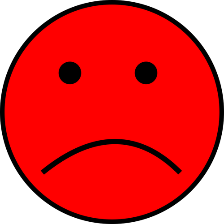 = 9
How many ants do you see?
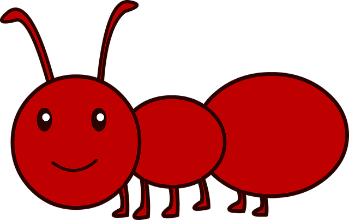 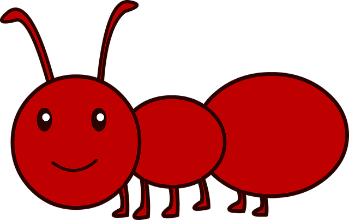 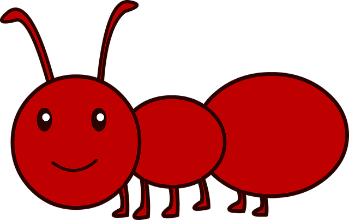 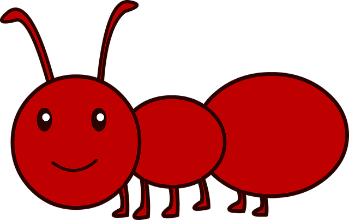 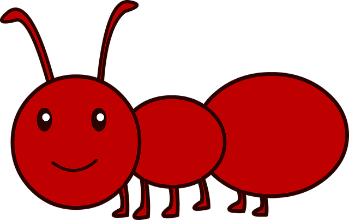 = 19
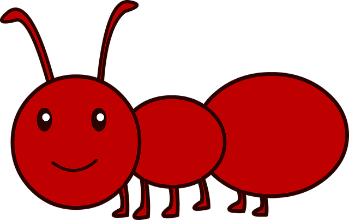 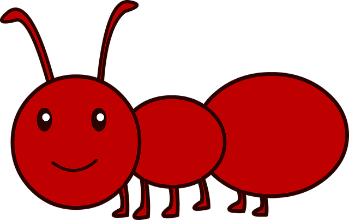 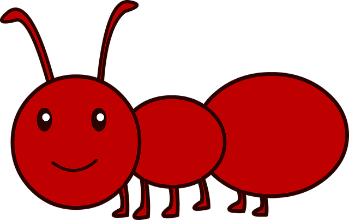 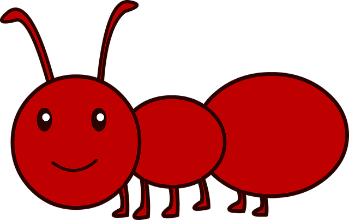 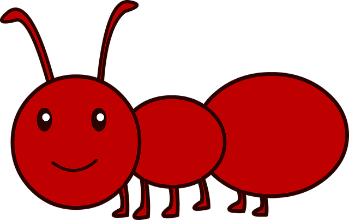 = 20
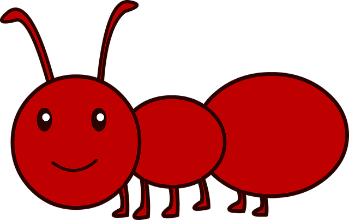 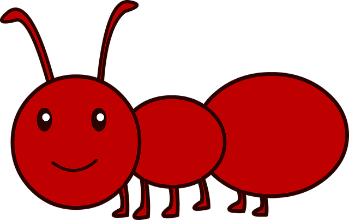 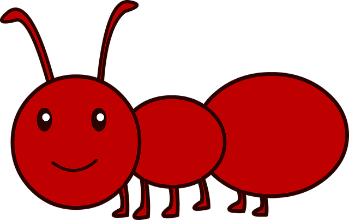 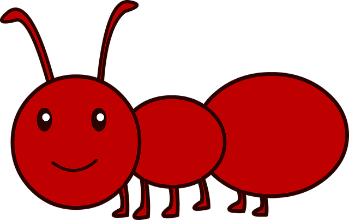 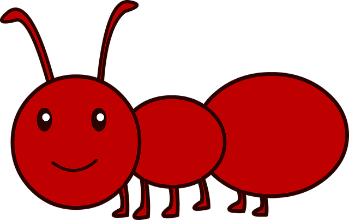 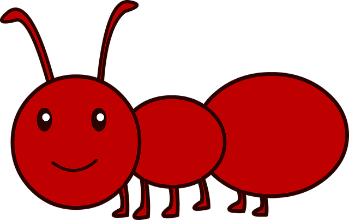 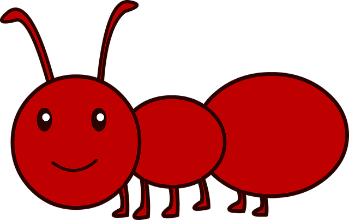 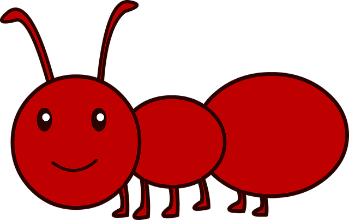 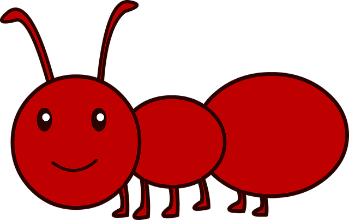 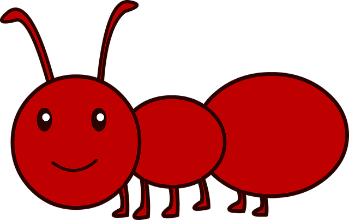 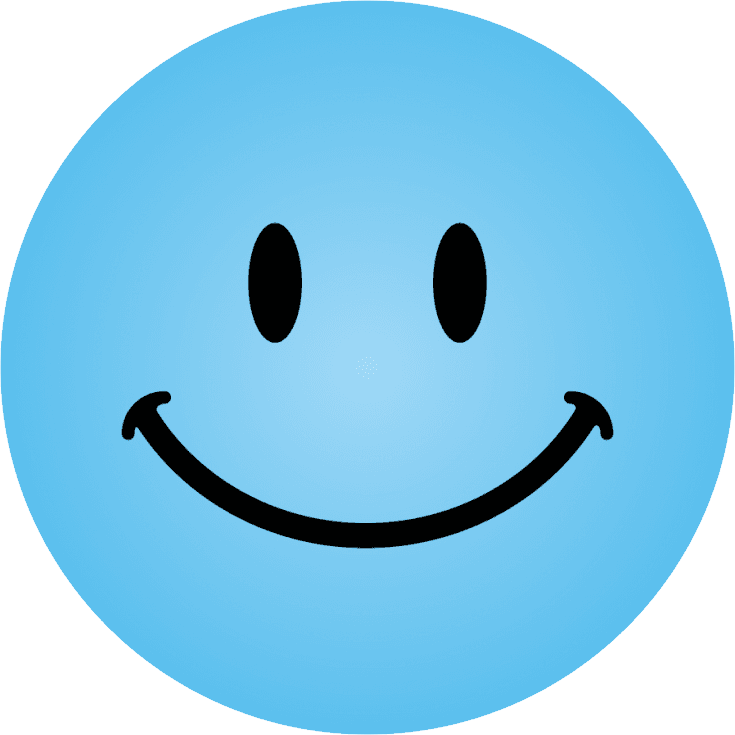 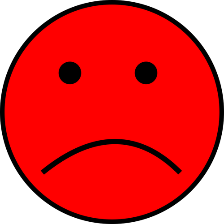 = 20
How many insects do you see?
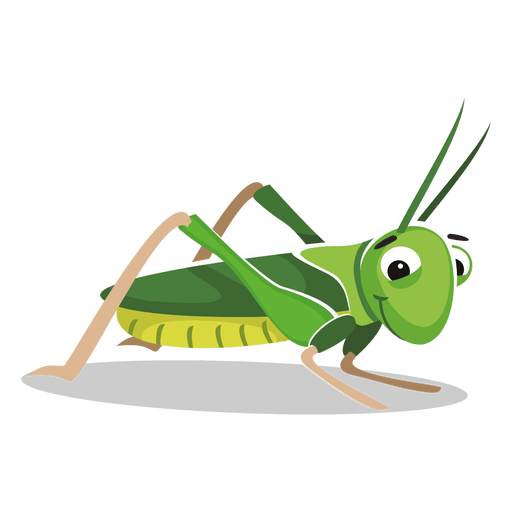 = 4
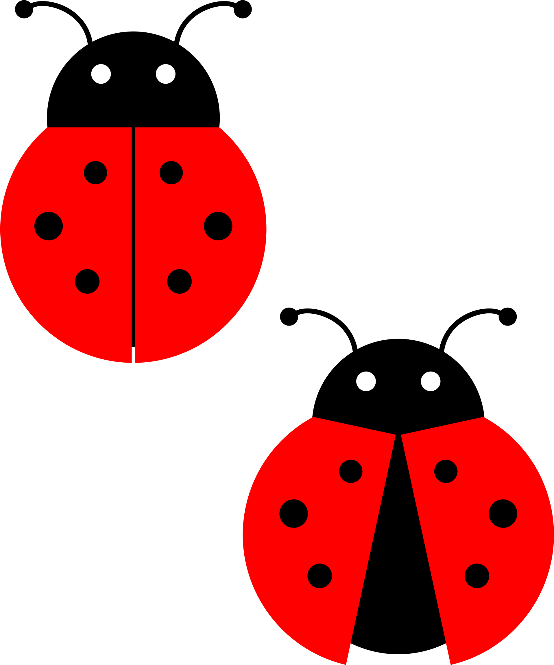 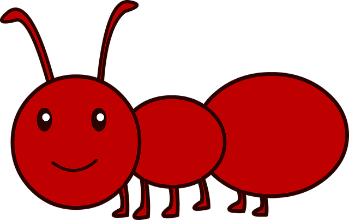 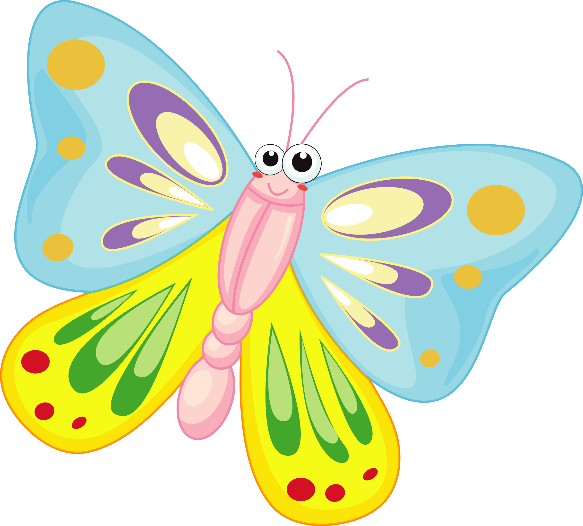 = 5
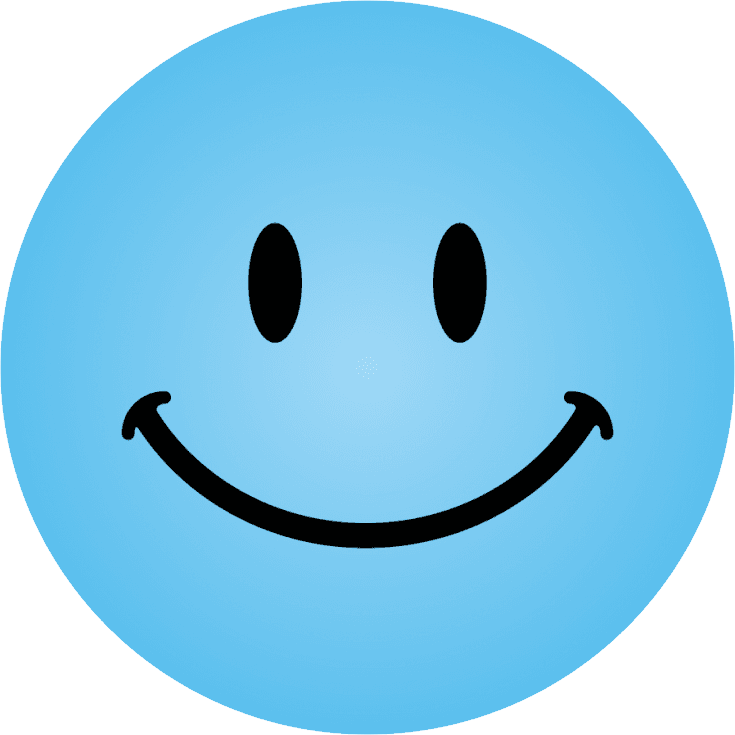 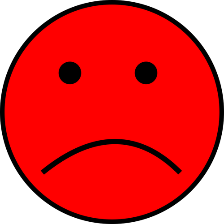 = 5
The End!